Figure 3. L5b depth-dependent differentiation of CSp cells. (A) Dendrite reconstruction of M2 CSp cells. Cells were ...
Cereb Cortex, Volume 24, Issue 9, September 2014, Pages 2362–2376, https://doi.org/10.1093/cercor/bht088
The content of this slide may be subject to copyright: please see the slide notes for details.
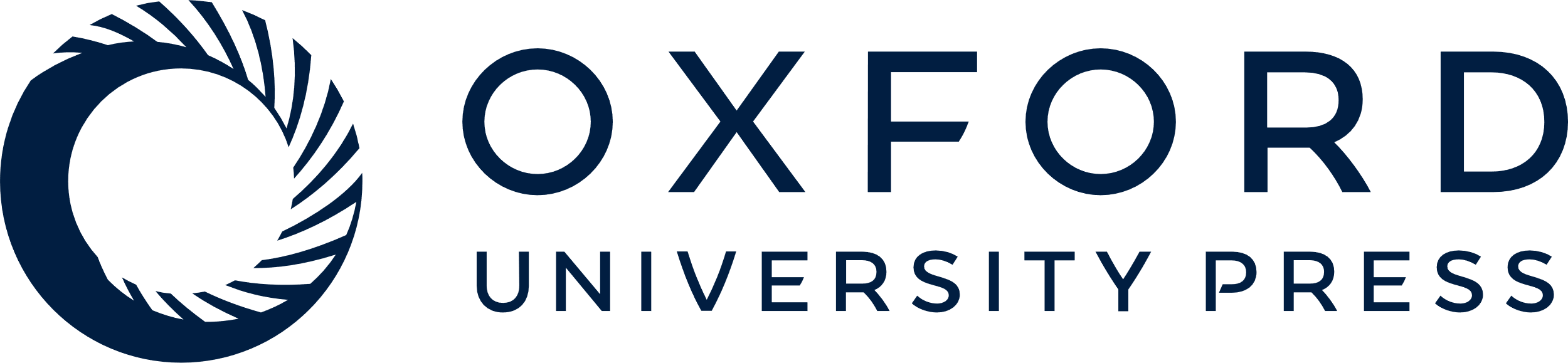 [Speaker Notes: Figure 3. L5b depth-dependent differentiation of CSp cells. (A) Dendrite reconstruction of M2 CSp cells. Cells were tentatively divided into superficial and deep types based on the relative depth of somata within L5b. (B) Two groups of M2 CSp cells identified by cluster analysis with 2 dendritic parameters: Oblique branch length in L5a and node number in basal dendrites. Color-coded scale, relative depth of somata from L5b top (red) to L5b bottom (blue). Roman numeral, cell number common in (A) and (B). (C) Inverted type of CSp cell.


Unless provided in the caption above, the following copyright applies to the content of this slide: © The Author 2013. Published by Oxford University Press. All rights reserved. For Permissions, please e-mail: journals.permissions@oup.com]